Andreev Bound States
Seminar BME, 26.04.2013
Samuel d‘Hollosy
1
Outline
S
S
B
Bogoliubov-de Gennes
Andreev Reflection
Ballisitc Junction
S
S
N
S
S
N
S
S
S
S
N
B
Spin Resolved Andreev Levels
Yu-Shiba-Rusinov Bound States
Andreev Bound States
2
Bogoliubov – de Gennes
S
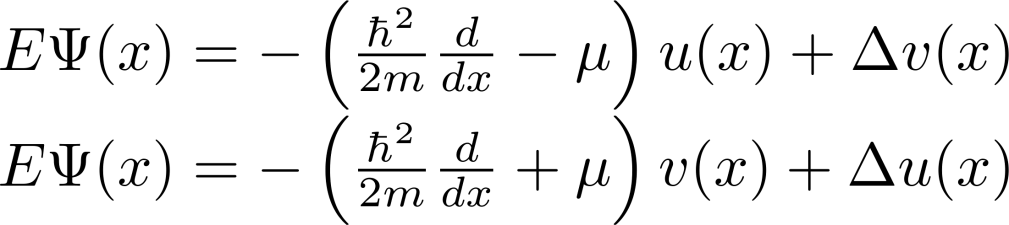 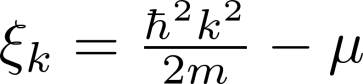 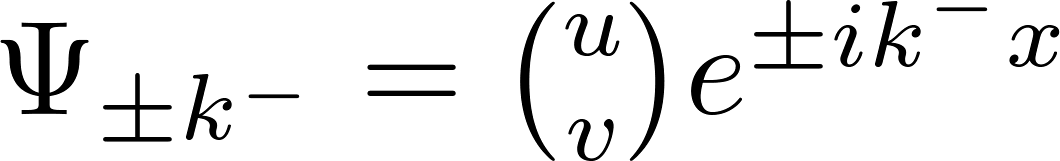 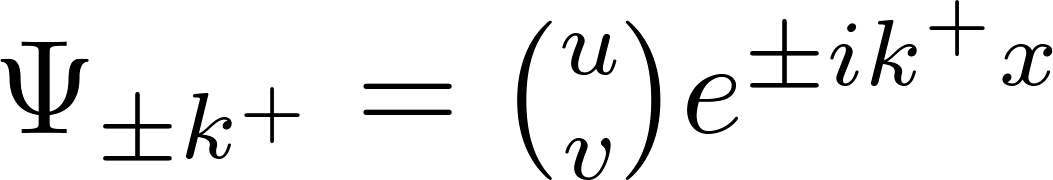 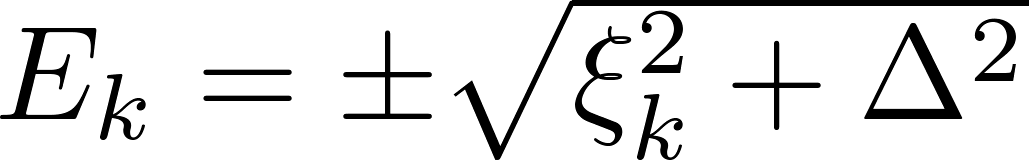 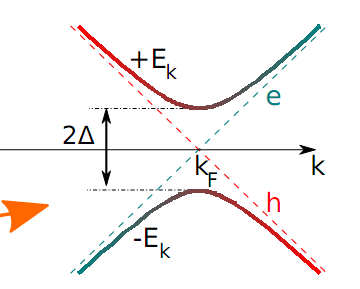 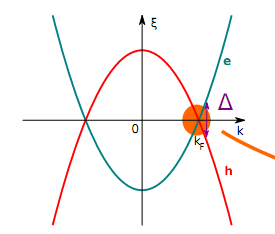 3
P. Joyez, Lecture 1, Capri Spring School 2012
Andreev Reflection
S
N
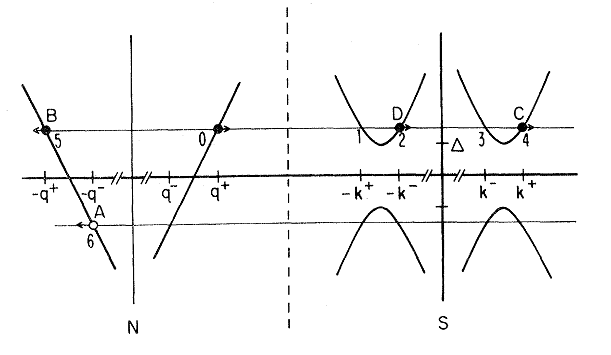 BTK
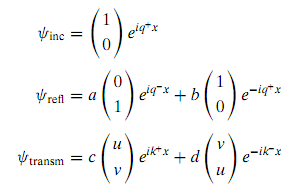 4
H. Lüth, Solid Surfaces, Interfaces & Thin Films, Springer, 2010
BTK Results
S
N
A: Probability of Andreev      Reflected hole

B:  Probability of specular       reflected electron

C,D: Probability of Quasiparticle       Injection

Z: Dimension less parameter for      the barrier strength
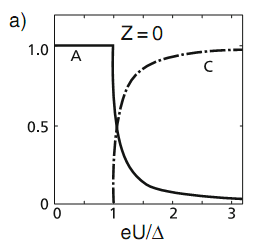 S
N
Transport through a tunnel probe (Z »1 ) is only above the gap, through excited states
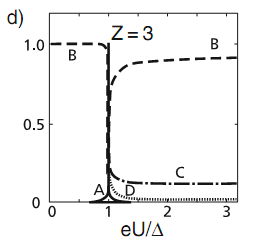 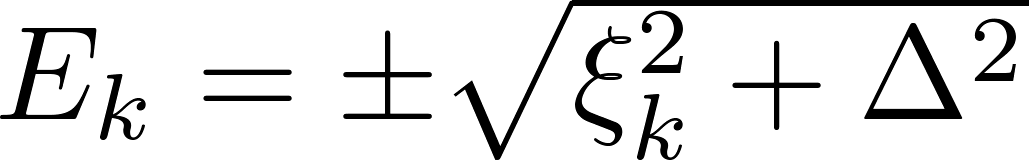 S
N
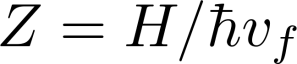 5
H. Lüth, Solid Surfaces, Interfaces & Thin Films, Springer, 2010
Ballistic Junction
S
S
N
BTK for two interfaces Matching Wavefunctions
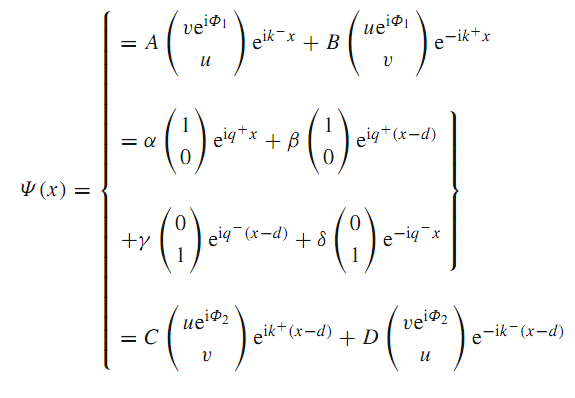 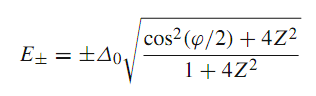 6
H. Lüth, Solid Surfaces, Interfaces & Thin Films, Springer (2010)
Andreev Bound State
S
S
N
Ballistic short channelwith ballisitc interface
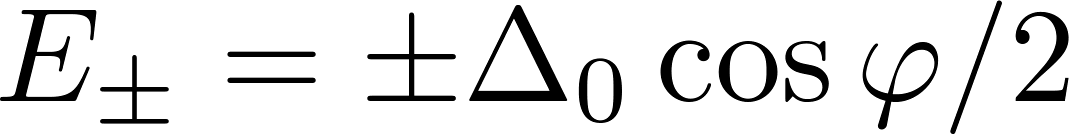 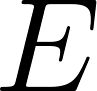 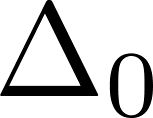 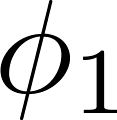 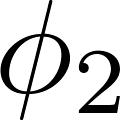 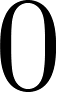 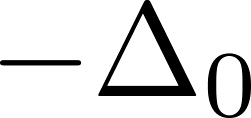 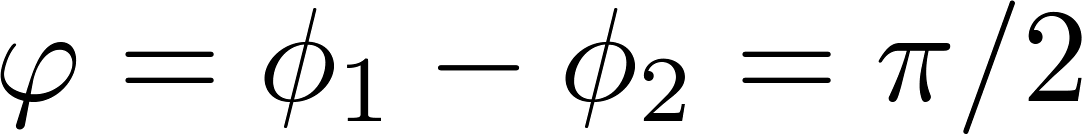 7
Andreev Bound State
S
S
N
Ballistic short channelwith ballisitc interface
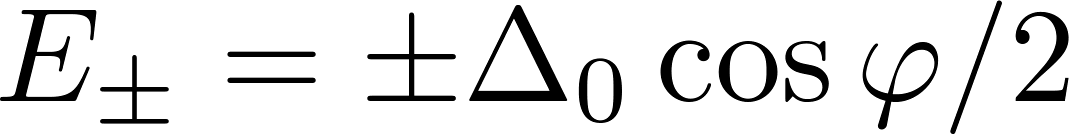 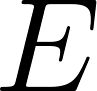 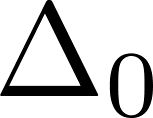 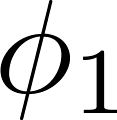 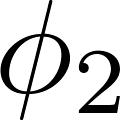 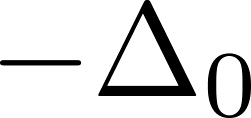 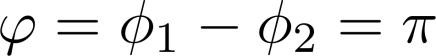 8
Andreev Bound State
S
S
N
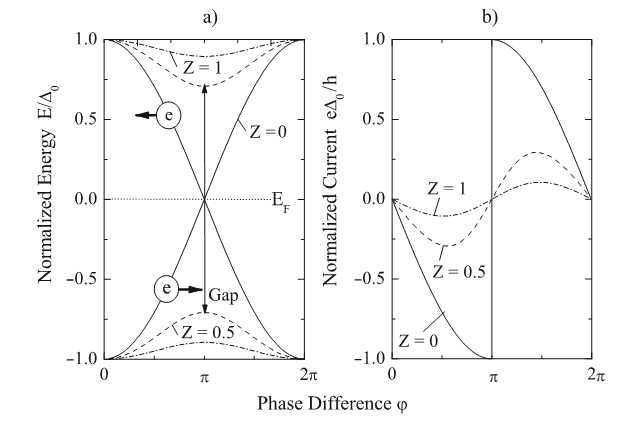 9
H. Lüth, Solid Surfaces, Interfaces & Thin Films, Springer, 2010
Problems
S
S
Scattering


Spin flip processes


Interactions U
S
S
B
B
S
S
B
B
S
S
10
Scattering Matrix Approach
S
S
B
B
11
P. Joyez, Lecture 1, Capri Spring School 2012
Mesoscopic Josephons Junction
S
S
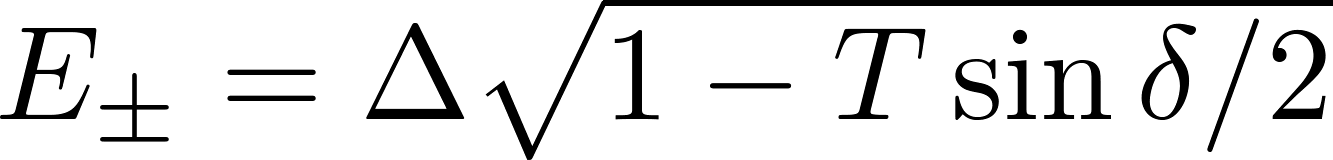 B
B
Ballisitic interface, reflectice short channel compared to Lφ , ξS
Supercurrent reversal only when branch crosses 0
12
P. Joyez, Lecture 1, Capri Spring School 2012
Problems
S
S
Scattering


Single SC / Spin flip


Interactions U
S
S
B
B
S
S
B
B
S
S
13
Yu-Shiba-Rusinov
S
B
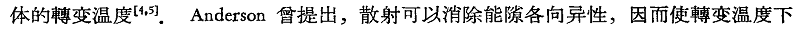 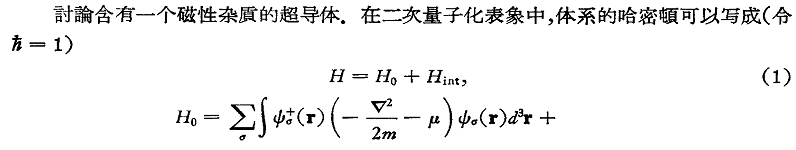 14
Anderson Impurity Model
S
S
15
T. Meng et al. , Self consistent description of Andreev Bound States ... , Phys. Rev. B 79, 224521, (2009)
Results from theory
S
S
Local pairing amplitude:
Effective Hamiltonian:
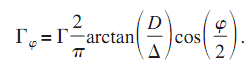 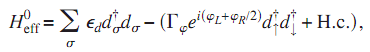 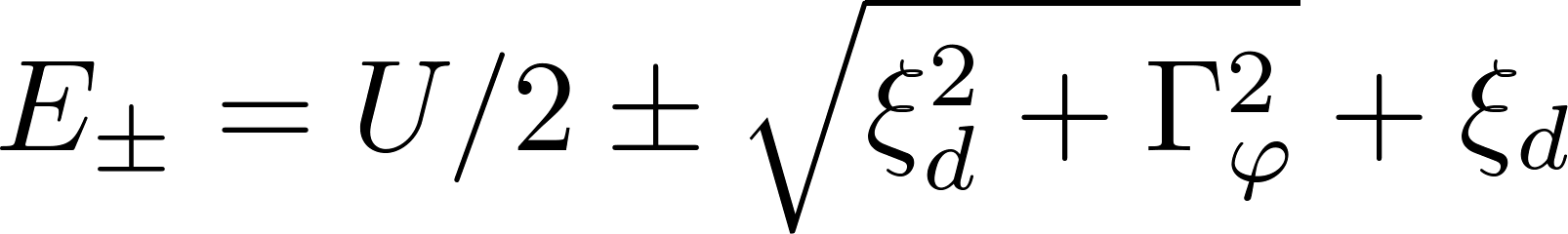 Add the interaction energy
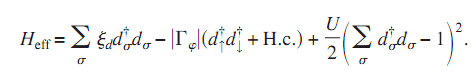 16
T. Meng et al. , Self consistent description of Andreev Bound States ... , Phys. Rev. B 79, 224521, (2009)
Sequential Transport
N
N
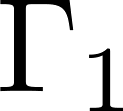 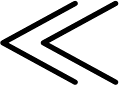 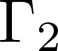 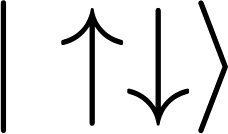 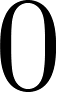 N
N
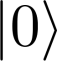 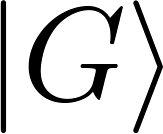 17
Local pairing
S
S
Andreev Reflection
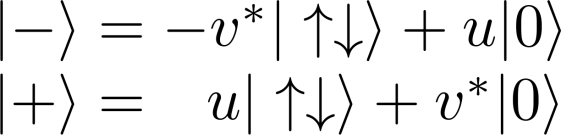 ∆, Γ
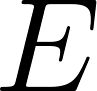 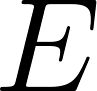 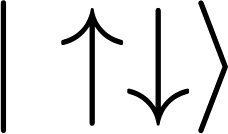 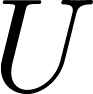 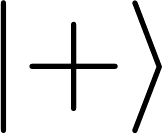 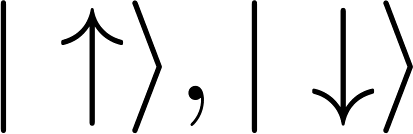 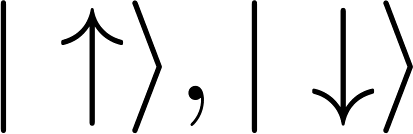 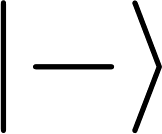 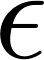 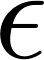 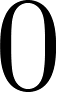 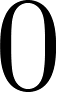 18
Exchange Interaction
S
S
Spin Flip Scattering
U, Γ
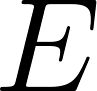 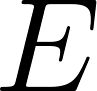 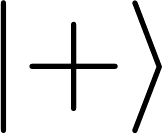 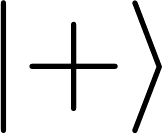 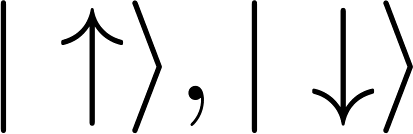 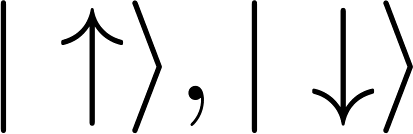 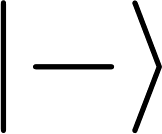 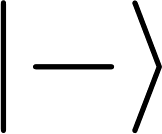 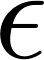 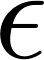 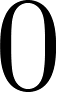 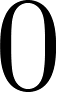 19
[Speaker Notes: Or Quantum mechanical exchange interaction or Kondo effect]
Large Interaction
S
S
20
P. Joyez, Lecture 2, Capri Spring School 2012
Medium Interaction
S
S
21
P. Joyez, Lecture 2, Capri Spring School 2012
Weak Interaction
S
S
22
P. Joyez, Lecture 2, Capri Spring School 2012
Quantum Phase Diagram
S
S
23
Apply Magnetic Field
S
N
B
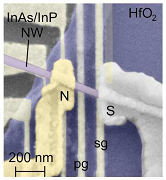 24
E. Lee et al. Spin-resolved Andreev Levels ... , arXiv:1302.2611v1 (2013)
S
N
B
25
E. Lee et al. Spin-resolved Andreev Levels ... , arXiv:1302.2611v1 (2013)
Summary
S
S
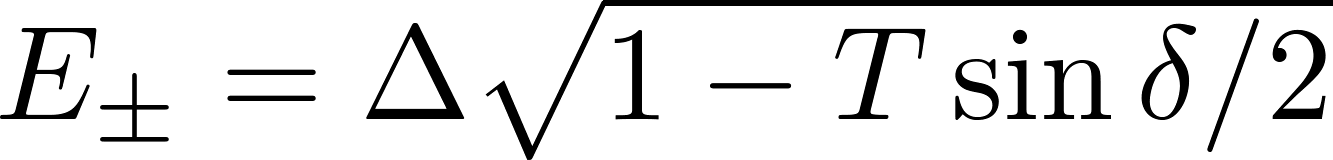 B
B
S
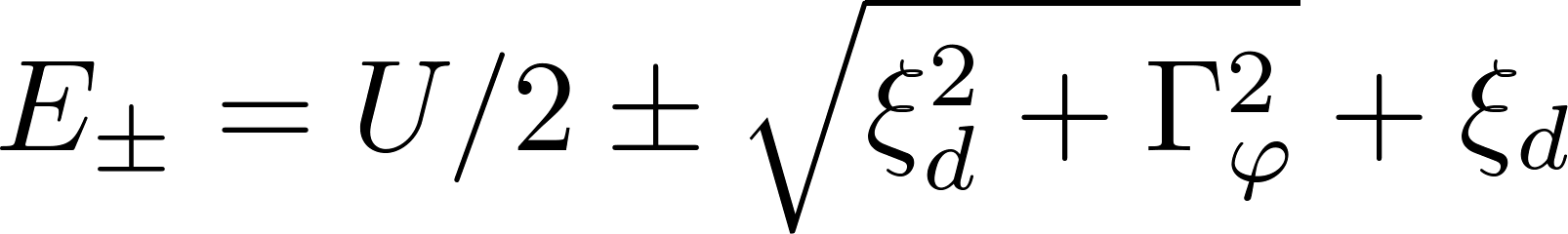 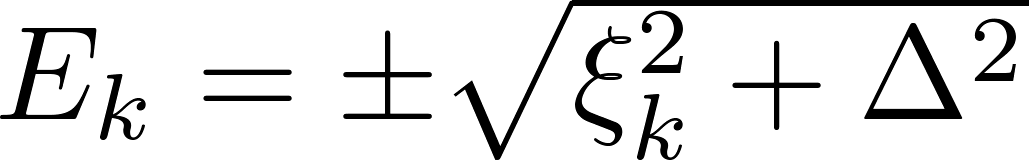 S
S
N
26
Awaiting questions?
Thank you for your attention
27